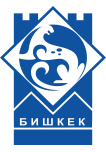 УПРАВЛЕНИЕ ОБРАЗОВАНИЯ МЭРИИ Г. БИШКЕК
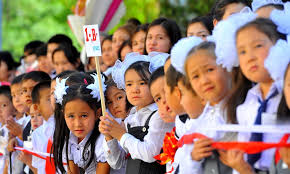 Внедрение АИС 
«Электронная запись в школы 
г. Бишкек»
28 ЯНВАРЯ 2019 ГОД
Бишкекское городское Управление государственной статистики
Численность постоянного населения г. Бишкек по возрастам и годам
Общеобразовательные школы
Проектная мощность школ и комплектование
Августовский учет детей  2018 года
Динамикана увеличение общего количества обучающихсяв школах  г. Бишкек
Динамикана увеличение количества обучающихсяв 1 классах школ  г. Бишкек
Школы  в  жилмассивах  г. Бишкек48 жилмассивов,  в 20  жилмассивах  -  21 школа
За последние 5 лет в ж/м 
4 школы : 82, 94, 86, 96
Электронная запись в школы
www.mektep.edu.gov.kg
Электронная запись в школы
Спасибо за внимание!